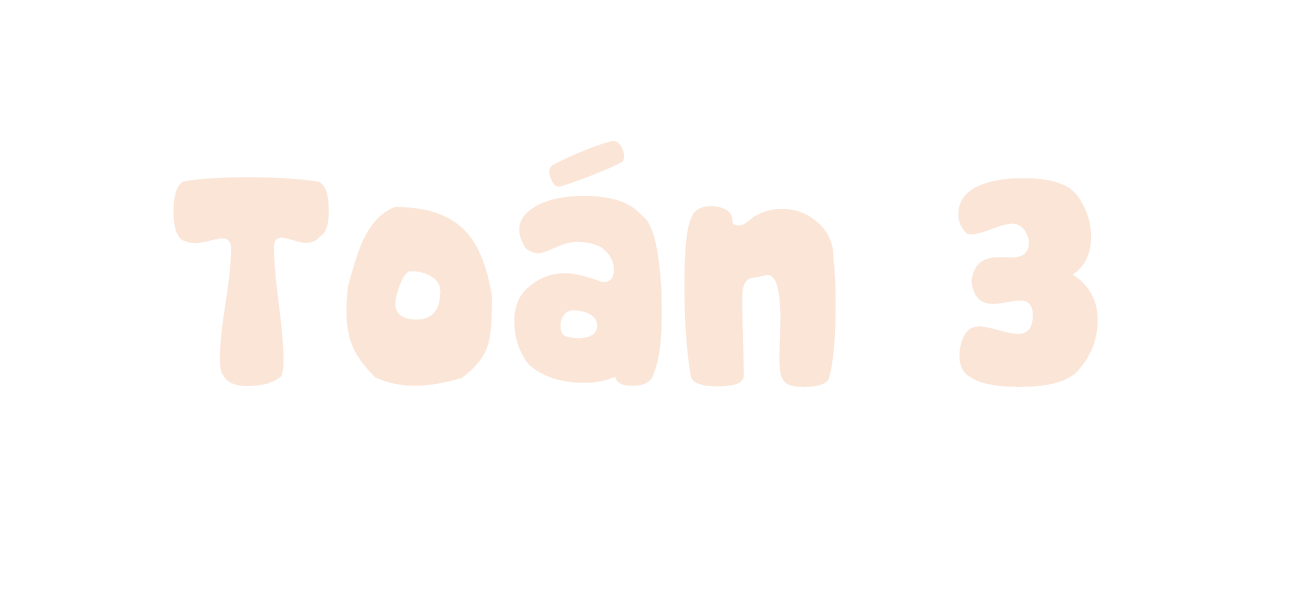 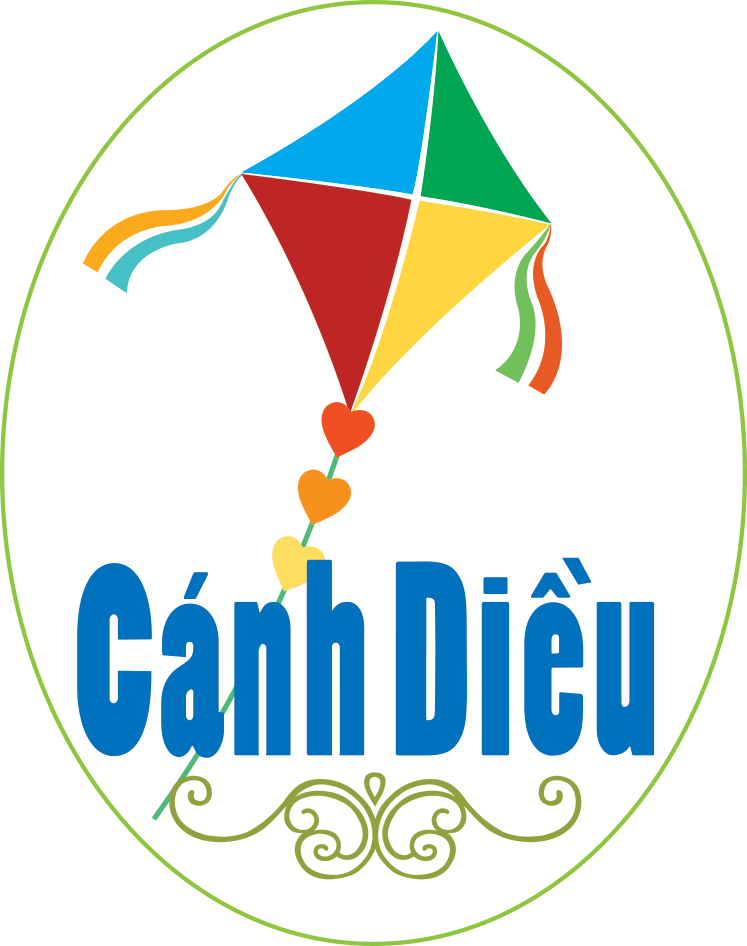 Luyện tập ( tiếp theo)
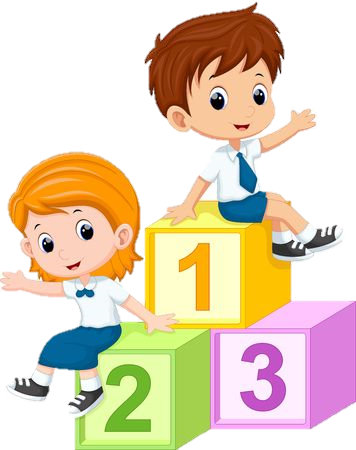 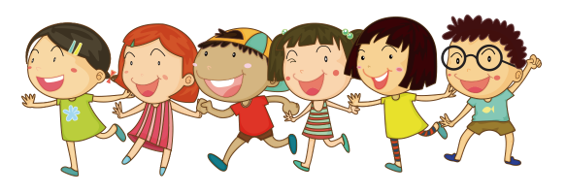 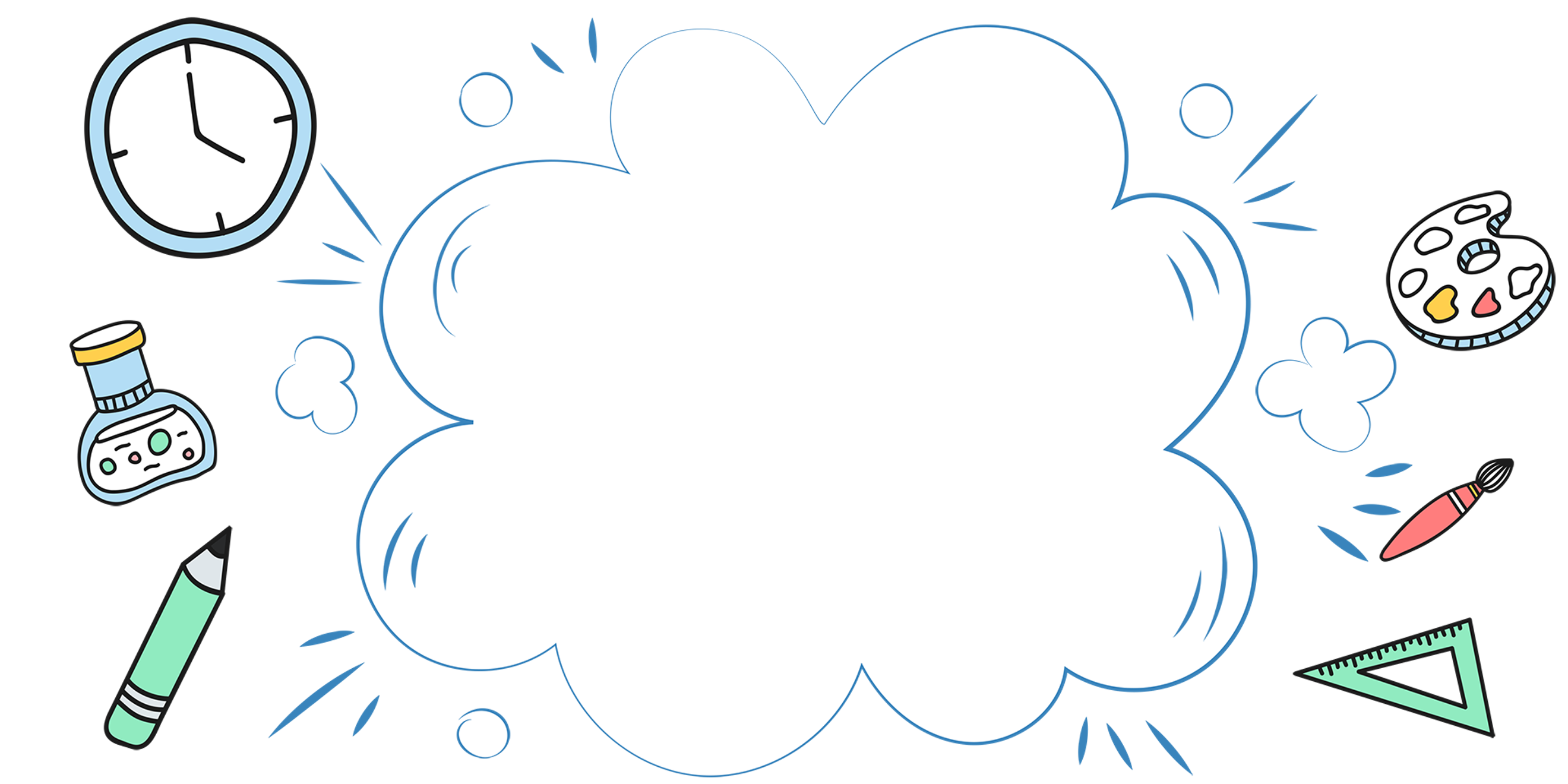 Khởi động
TRÒ CHƠI TRUYỀN ĐIỆN
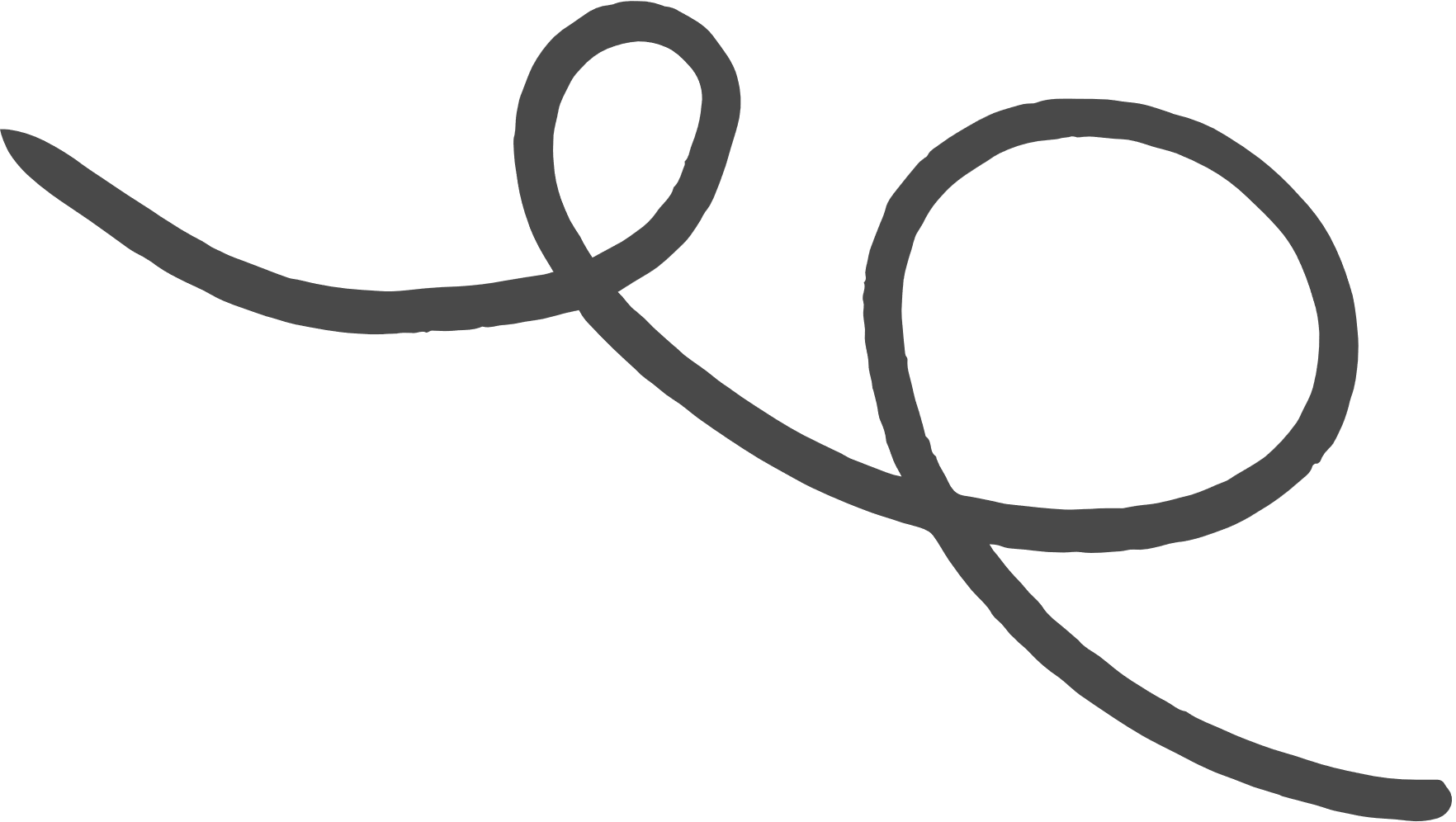 Luật chơi: Học sinh theo thứ tự trả lời các phép tính mà giáo viên đưa ra.
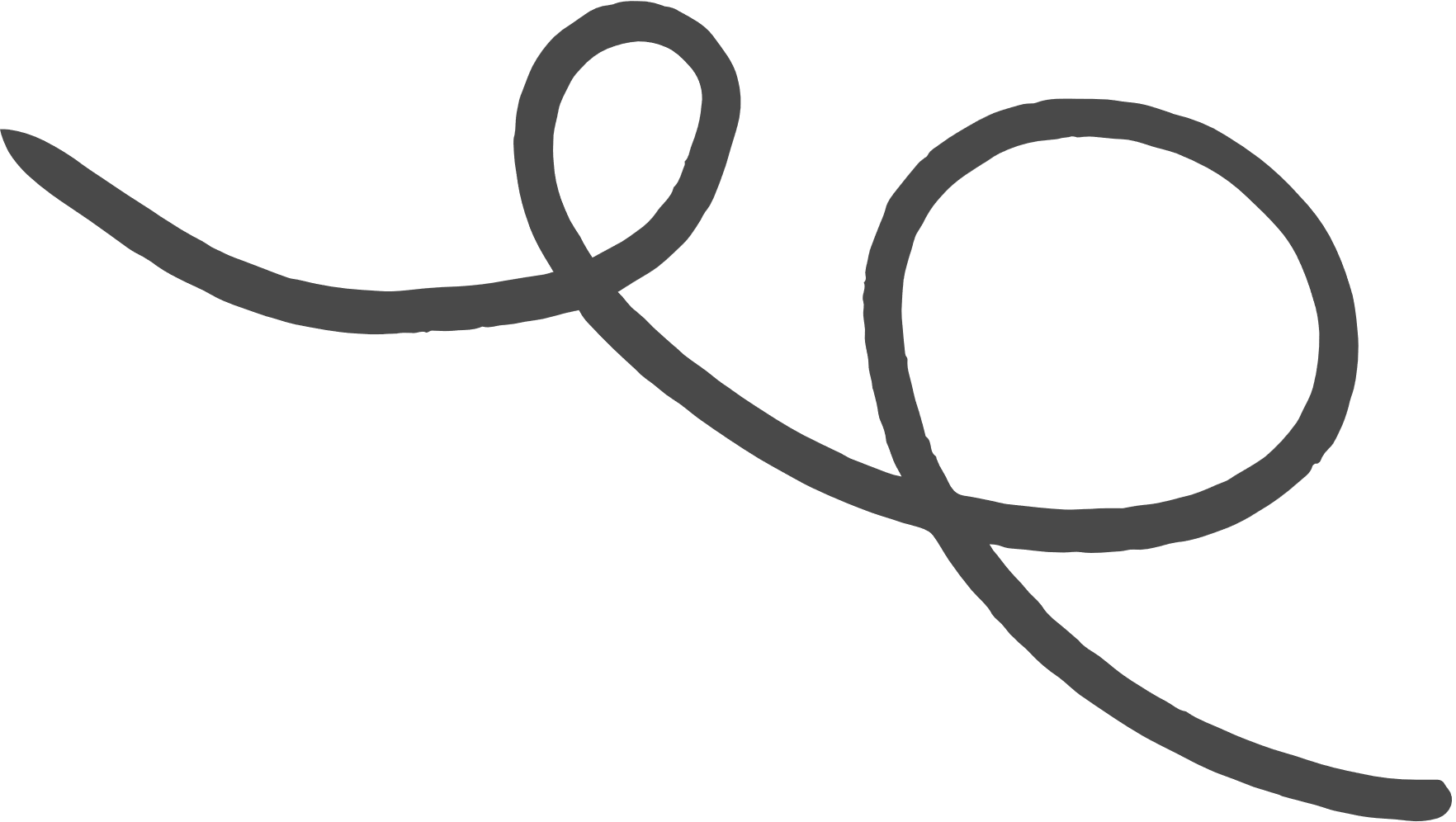 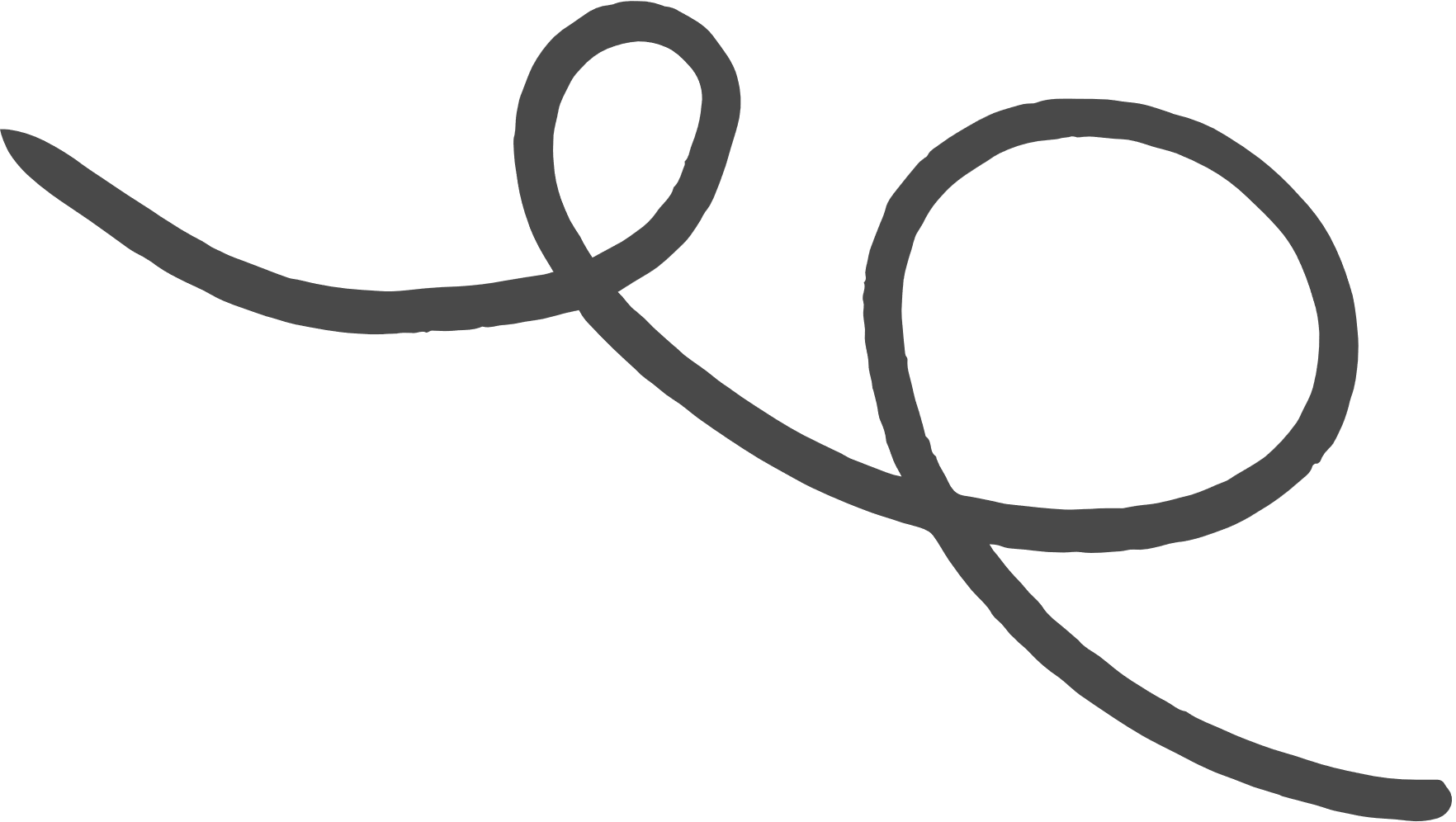 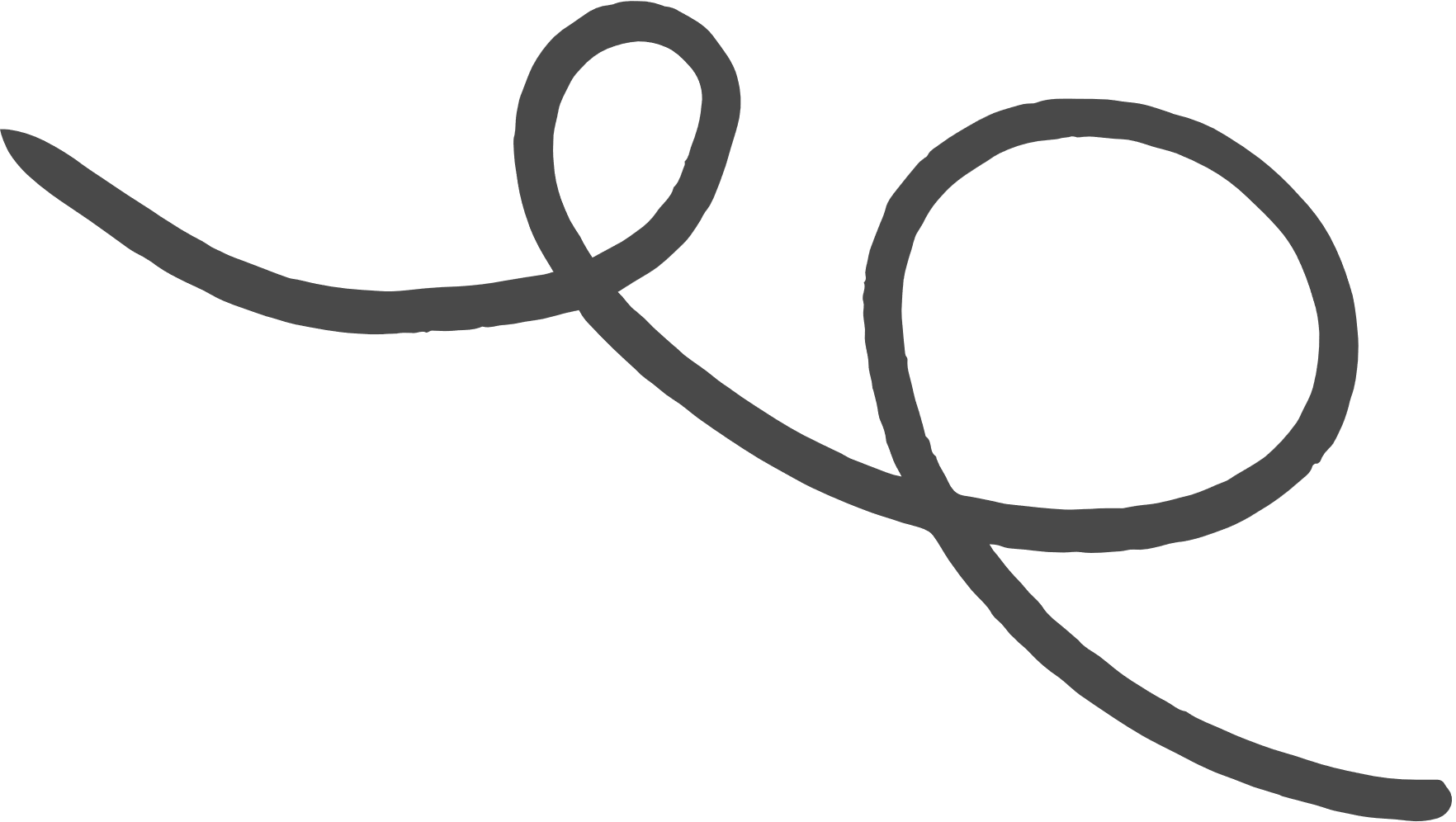 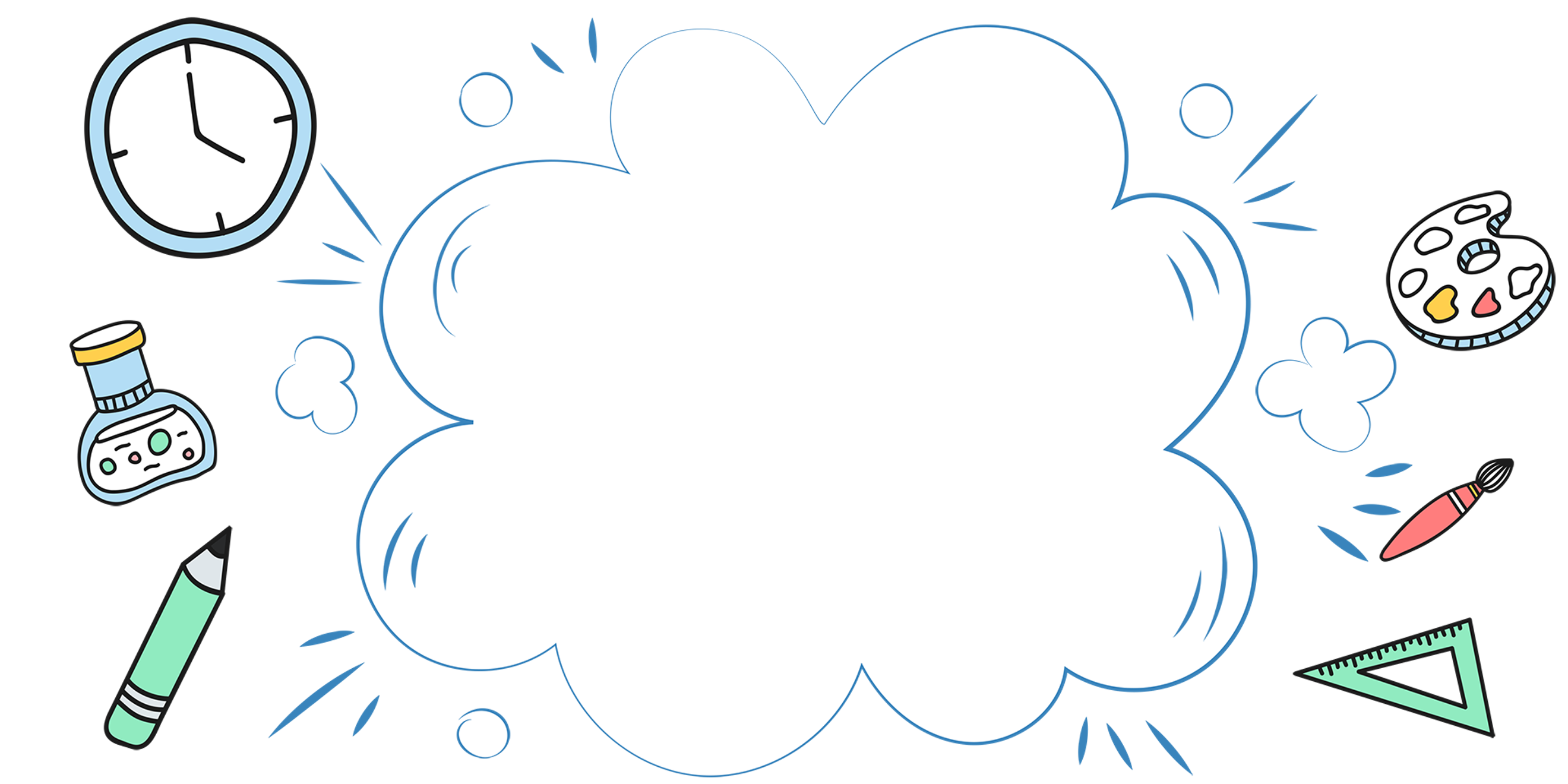 Luyện tập
Chọn hai thẻ số rồi nêu phép nhân thích hợp:
1
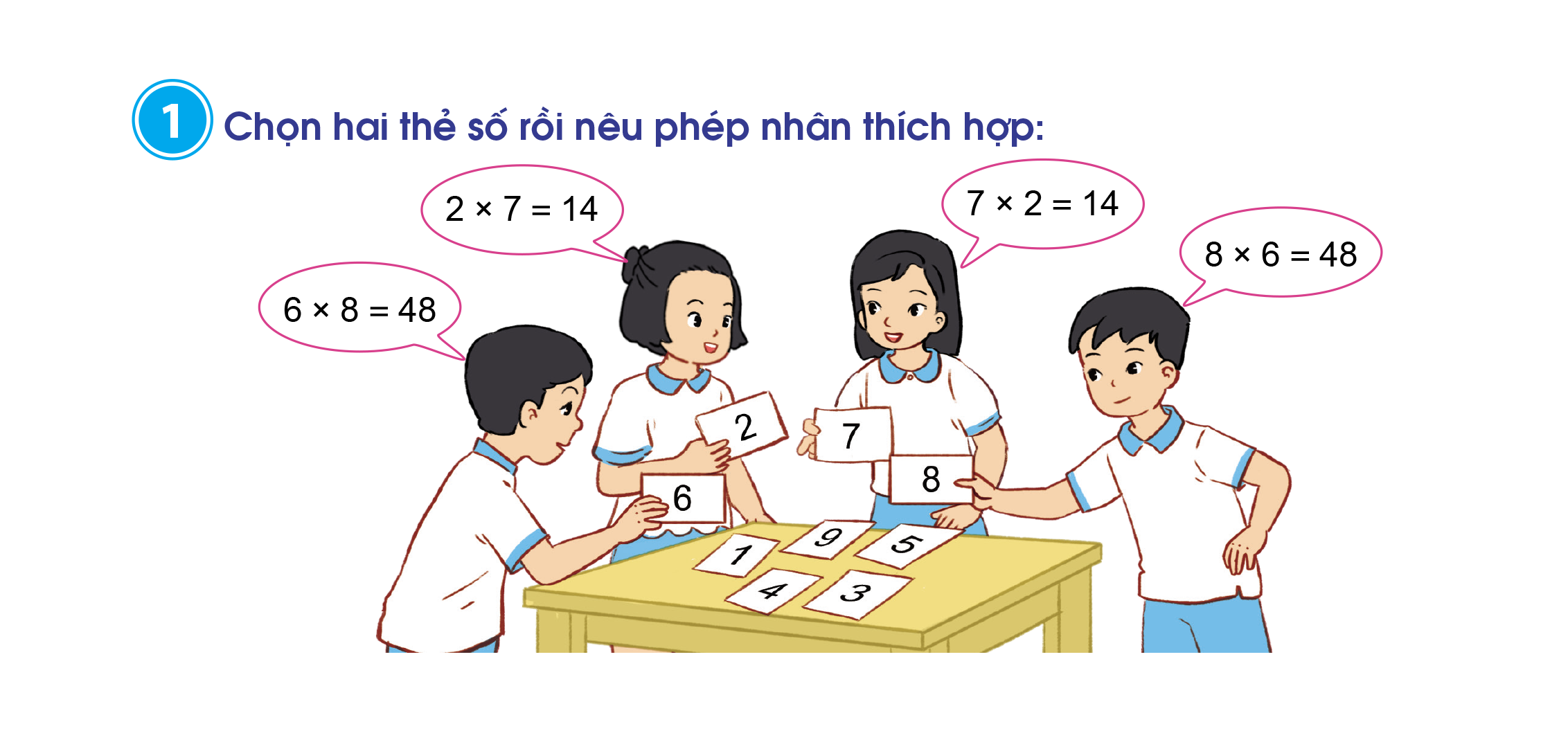 Quan sát bảng nhân và thực hiện các hoạt động sau:
2
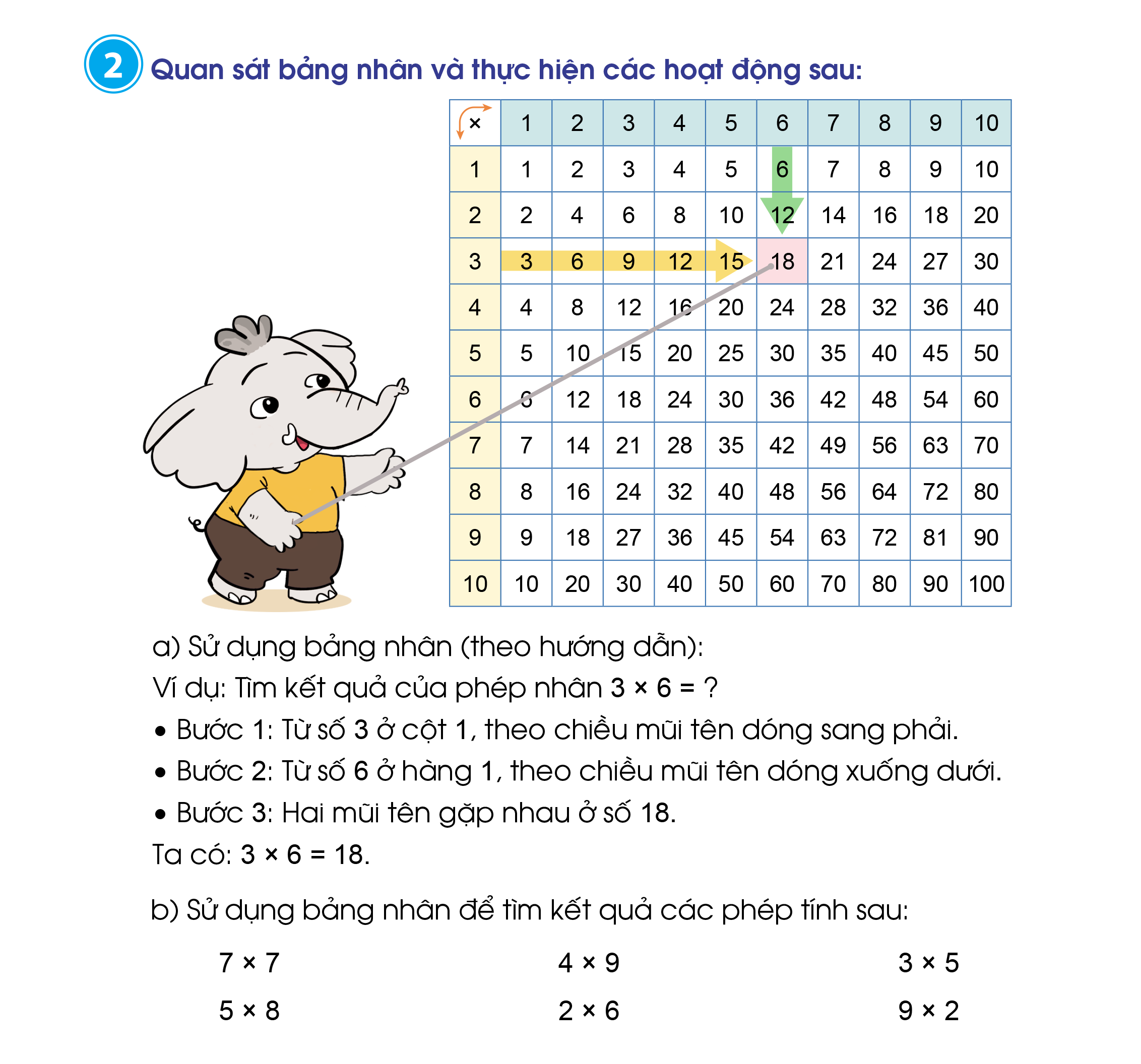 a) Sử dụng bảng nhân (theo hướng dẫn):
	Ví dụ: Tìm kết quả của phép nhân 3 x 6 = ?
   - Bước 1: Từ số 3 ở cột 1, theo chiều mũi tên dóng sang phải
	- Bước 2: Từ số 6 ở hàng ngang 1, theo chiều mũi tên dóng xuống dưới.
	- Bước 3: Hai mũi tên gặp nhau ở số 18
	Ta có: 3 x 6 = 18
2
b) Sử dụng bảng nhân để tìm kết quả các phép tính sau:
7 x 7
5 x 8
= 49
= 40
4 x 9
2 x 6
= 36
= 12
3 x 5
9 x 2
= 15
= 18
Sử dụng bảng nhân để kiểm tra kết quả của các phép tính sau, nếu sai thì sửa lại cho đúng:
3
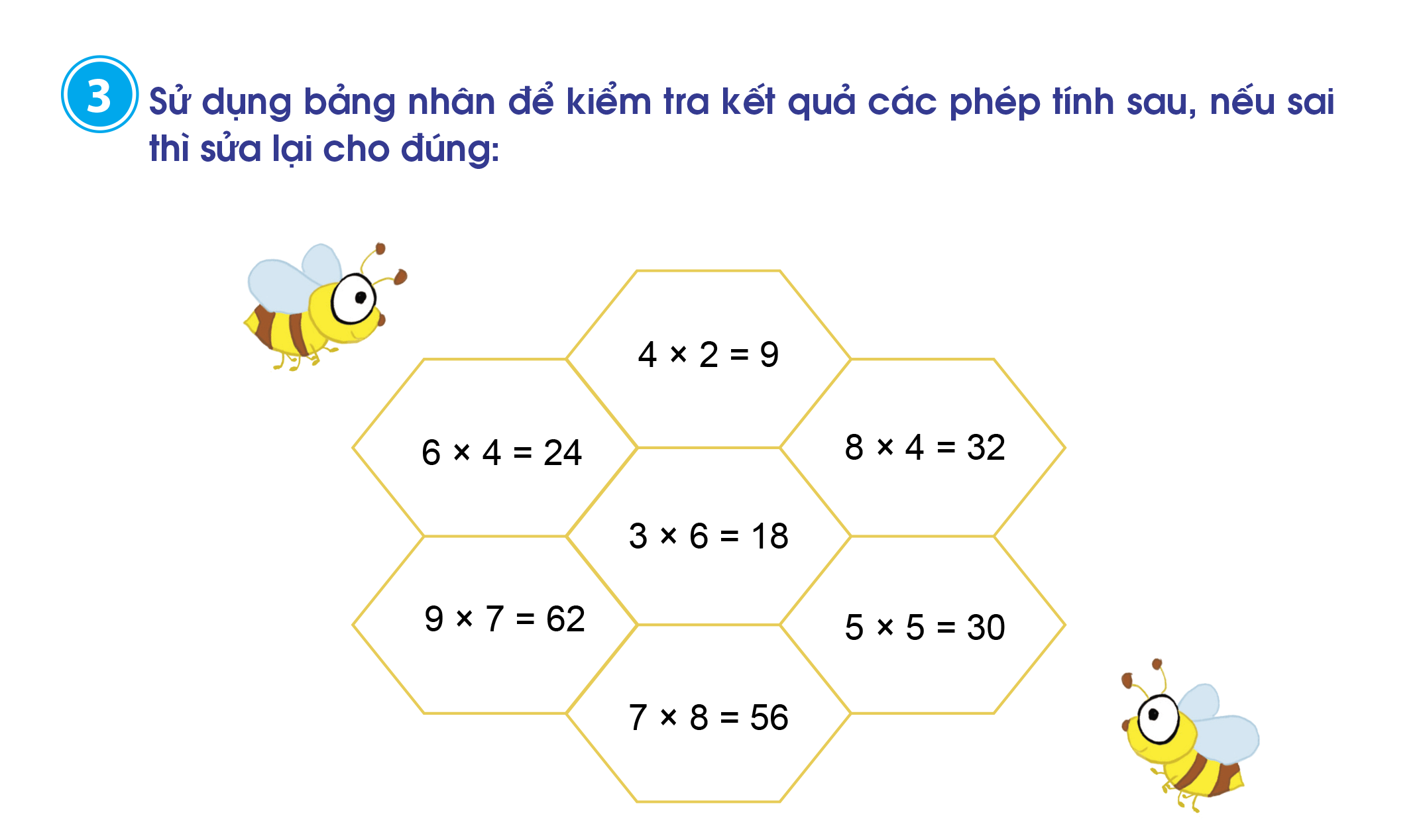 8
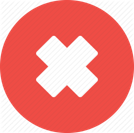 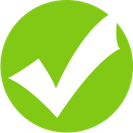 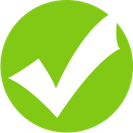 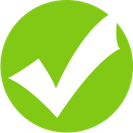 63
25
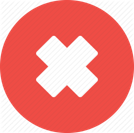 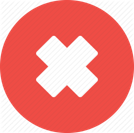 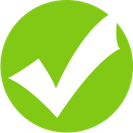 [Speaker Notes: Chú ý Thầy cô chỉ theo hướng kim đồng hồ. Phép tính 3 x 6 tâm đồng hồ chỉ cuối cùng.]
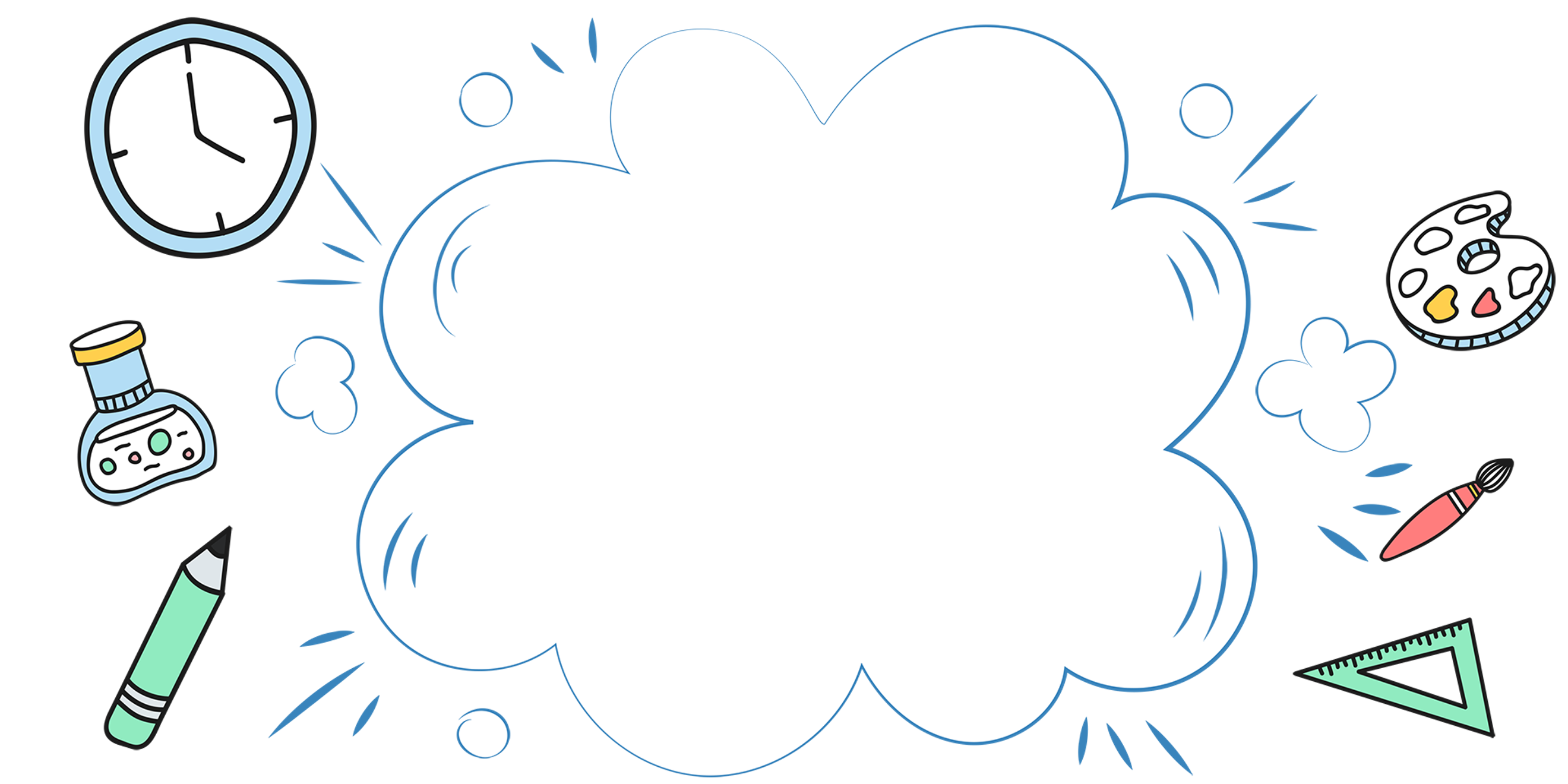 Vận dụng
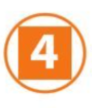 Trò chơi: Đố bạn sử dụng bảng nhân để tìm kết quả các phép nhân.
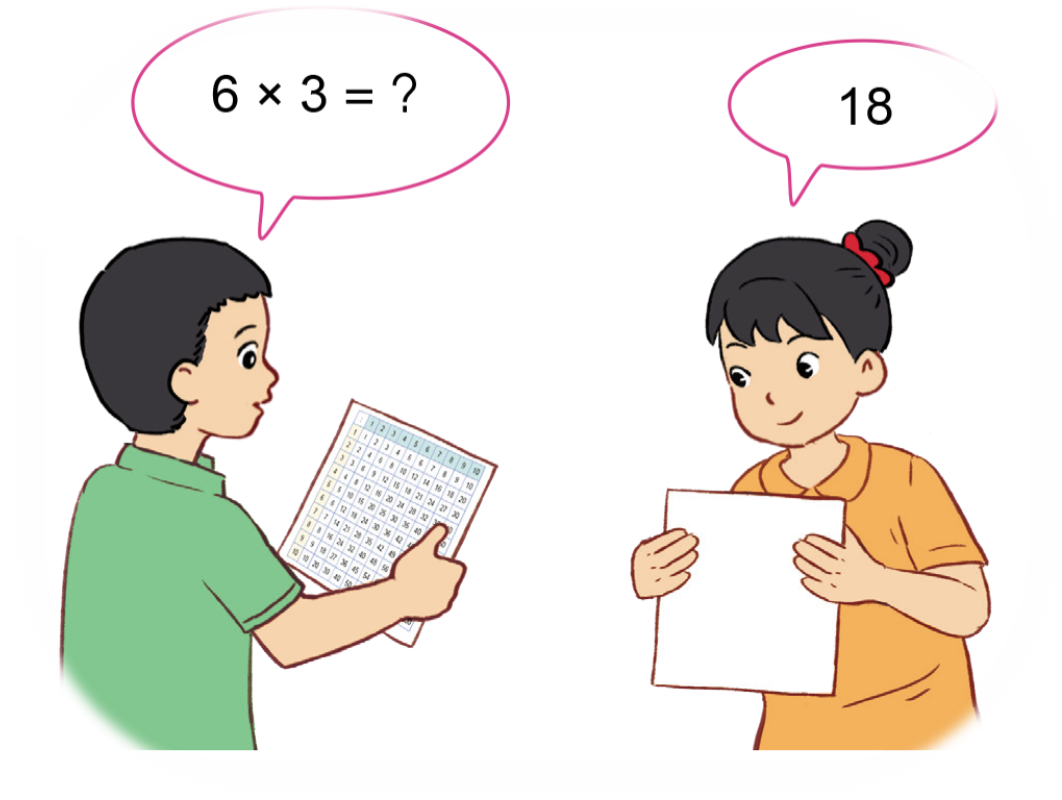 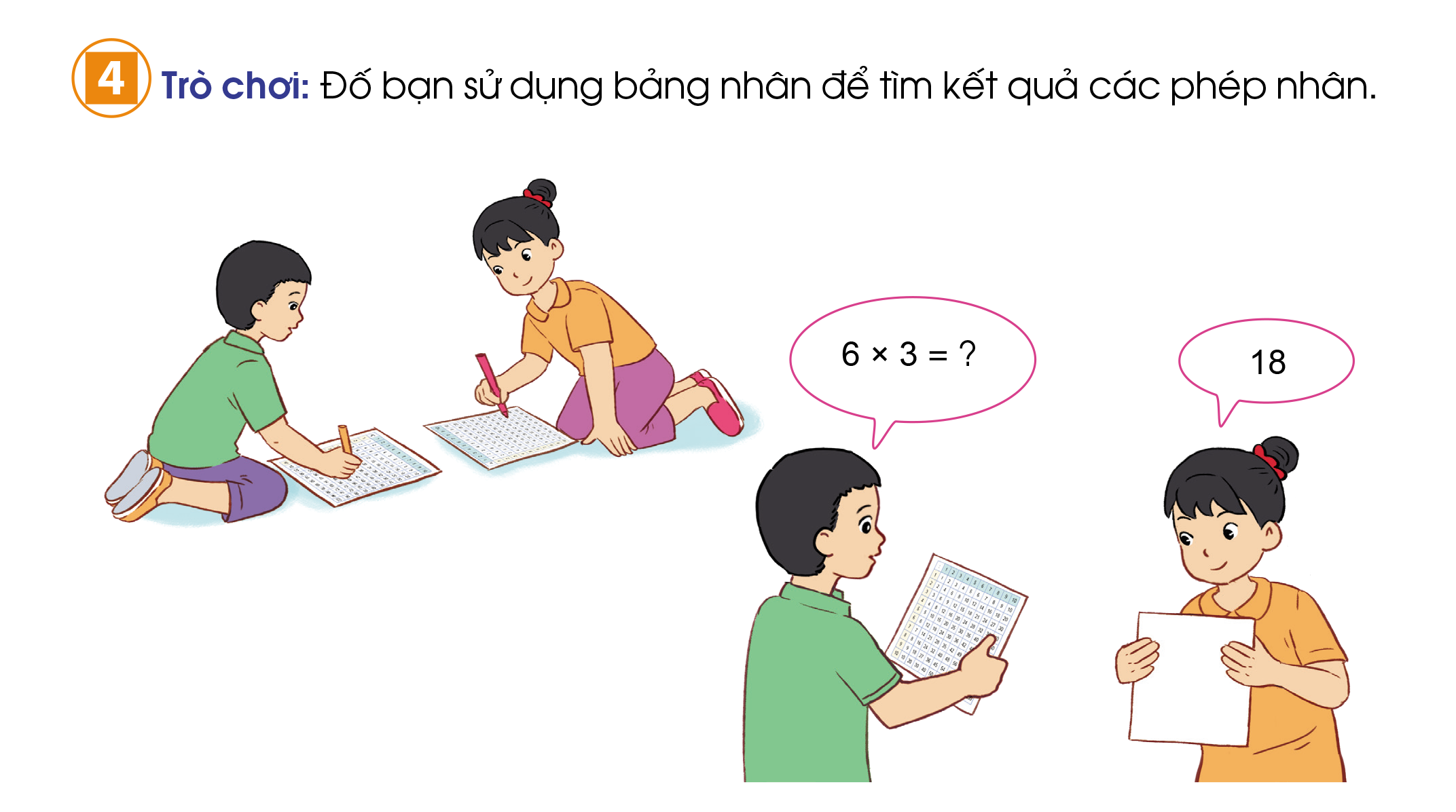 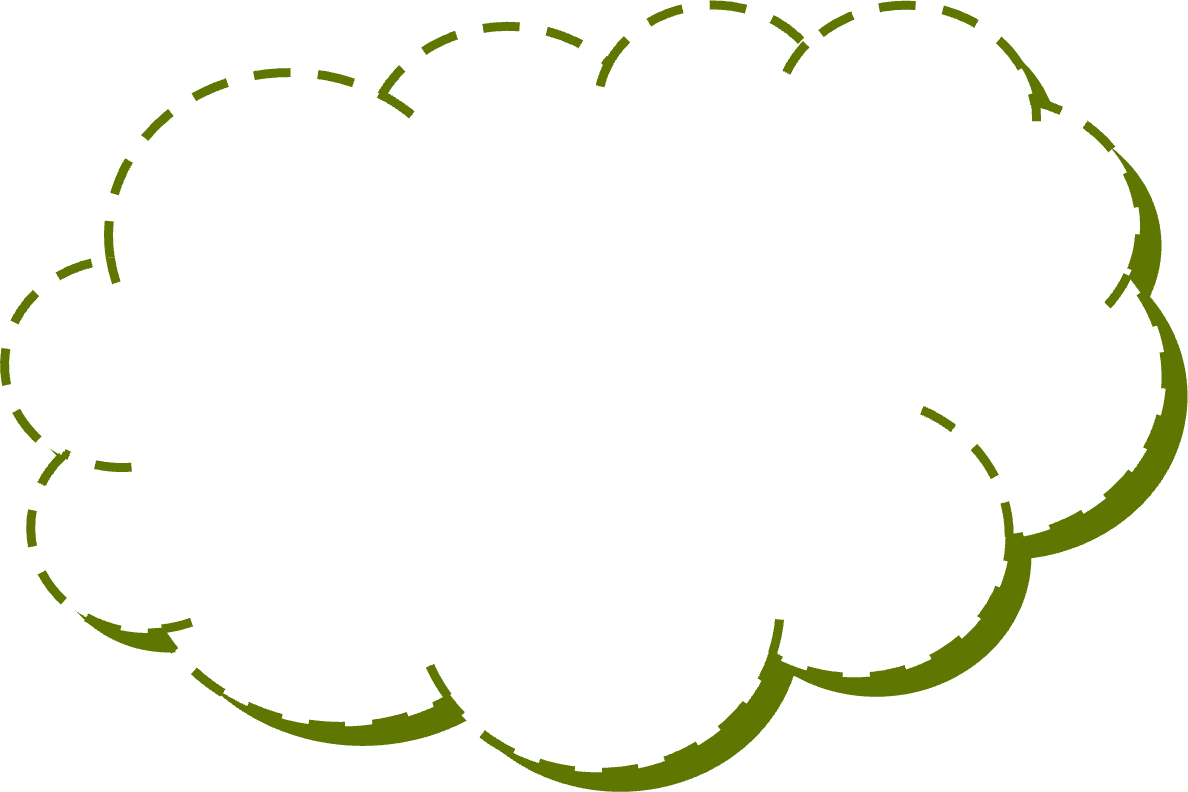 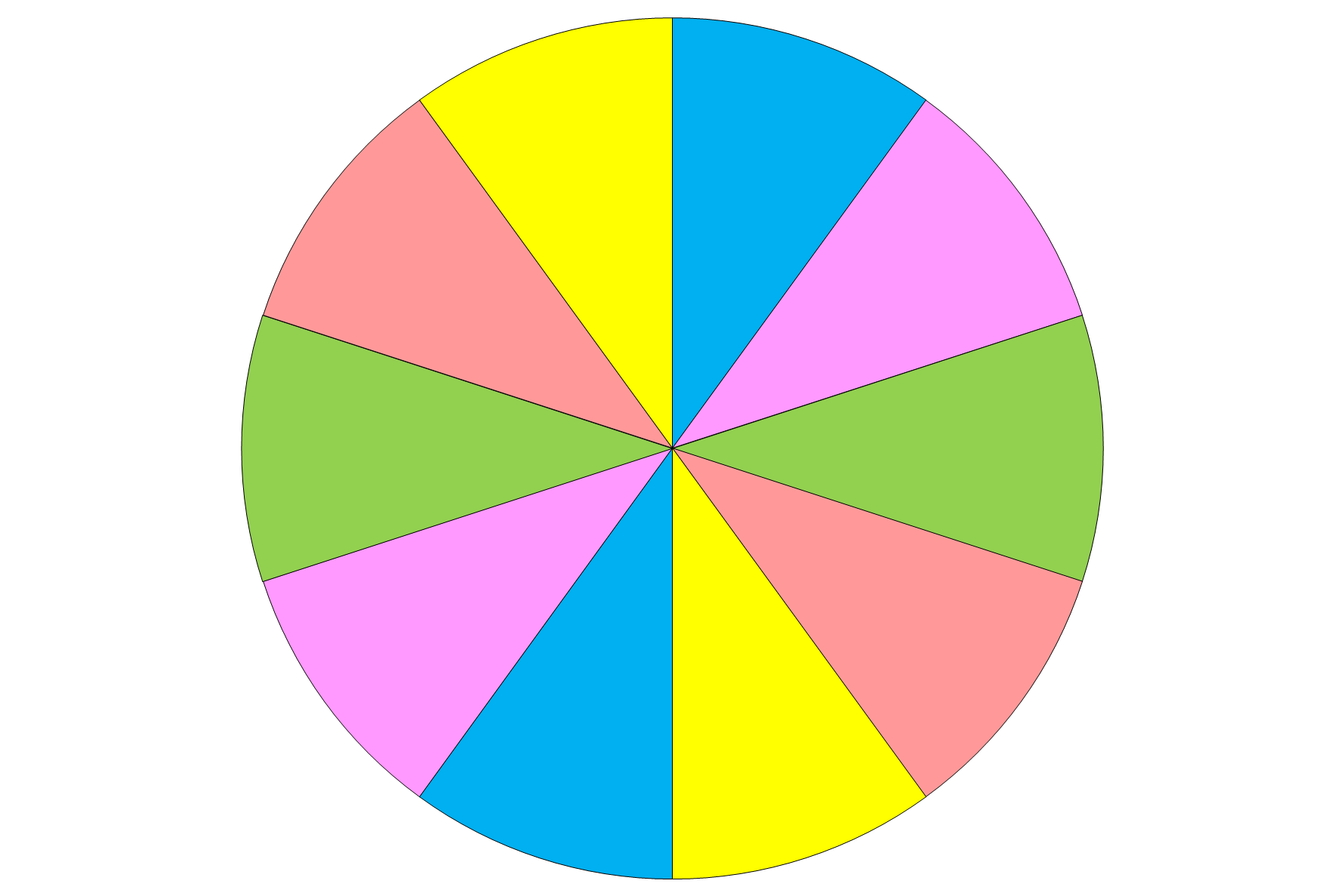 1
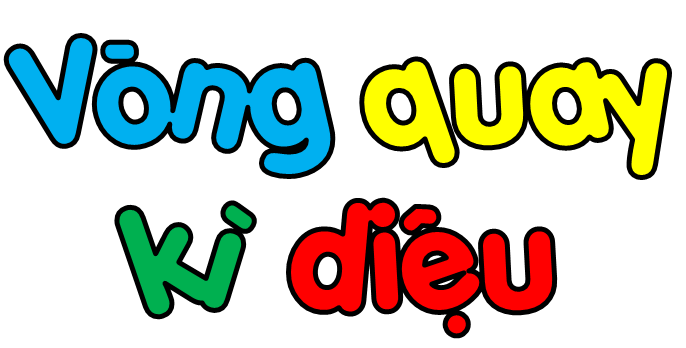 2
10
3
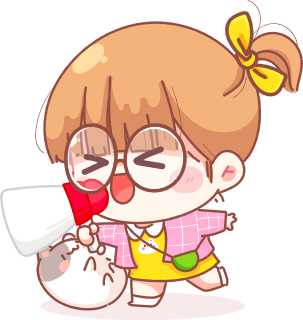 1 x
9
4
8
5
QUAY/dừng
7
6
[Speaker Notes: Thầy cô bấm vào text quay/dừng để điều khiển vòng quay. 
Vòng quay ngẫu nhiên nên HS đọc lại phép tính cũng được.]
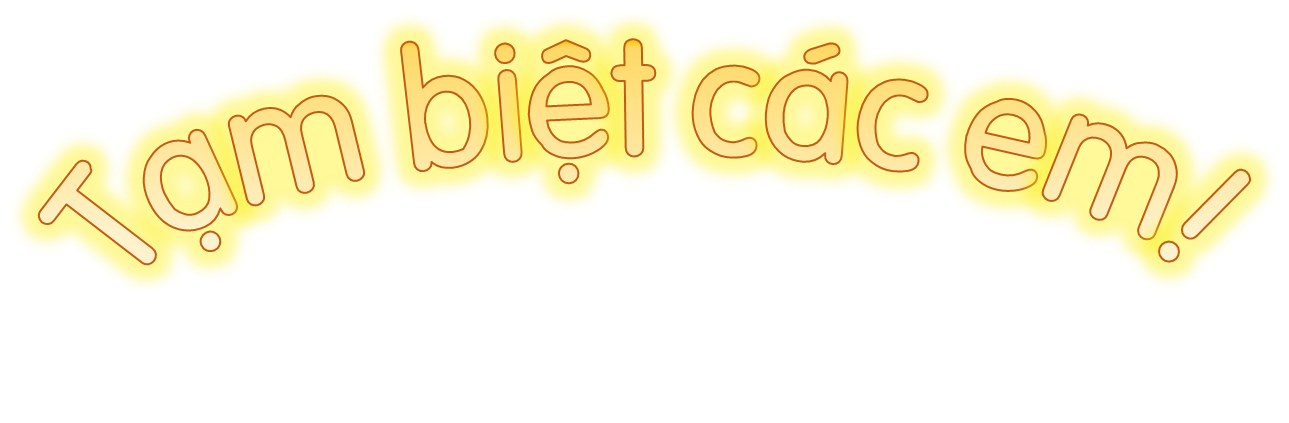 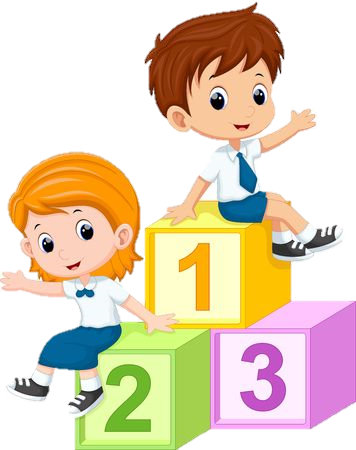 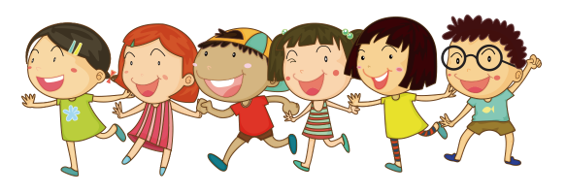